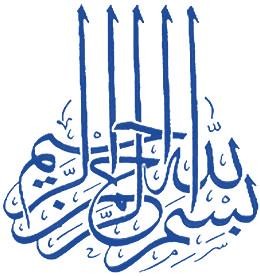 Computer Programming  CSC-113
Course Contents
Define a computer system and its parts
New technologies in computer
Describe the evolution of computer languages
Explain algorithm, flowcharts, pseudocodes
Define operators, their types and usage
Conditional Statements [if, switch]
Iterative Statements [Looping Constructs]
Define Arrays, its types, different search and sorting techniques
Define Methods and its usage
Structure and its usage
Pointers and its usage
File Handling
Computer Programming
Fall 2021
3
Introduction to Computers
Session 1
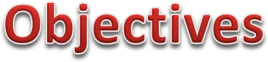 Define a computer system

Describe parts of a computer

Explain the computer system startup process

List new technologies in computer
Computer Programming
Fall 2021
5
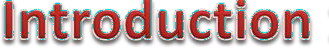 Computers can perform different functions and  calculations, but a computer cannot take a  decision as a human being.

Computers have to be instructed or programmed  to perform certain task.

For this purpose, several programming languages  have been developed to help programmers write  code to meet user’s requirement.
Computer Programming
Fall 2021
6
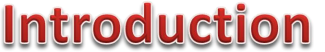 The basic approach to write the programming code is
almost similar for all programming tools.
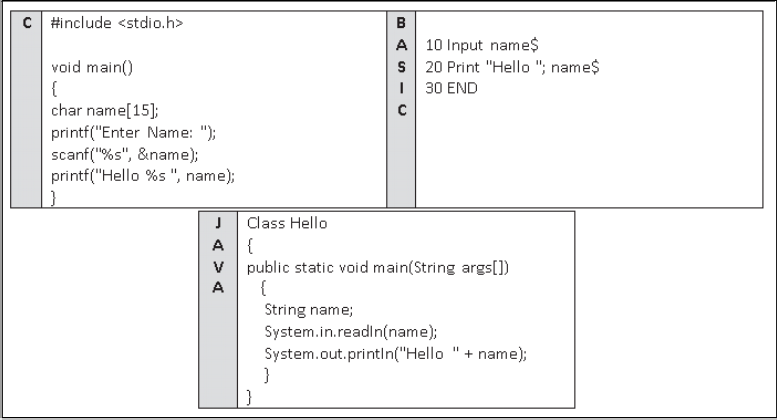 Computer Programming
Fall 2021
7
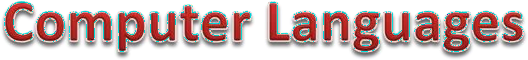 Developed for the purpose of communication between the
different components and programs of a computer.
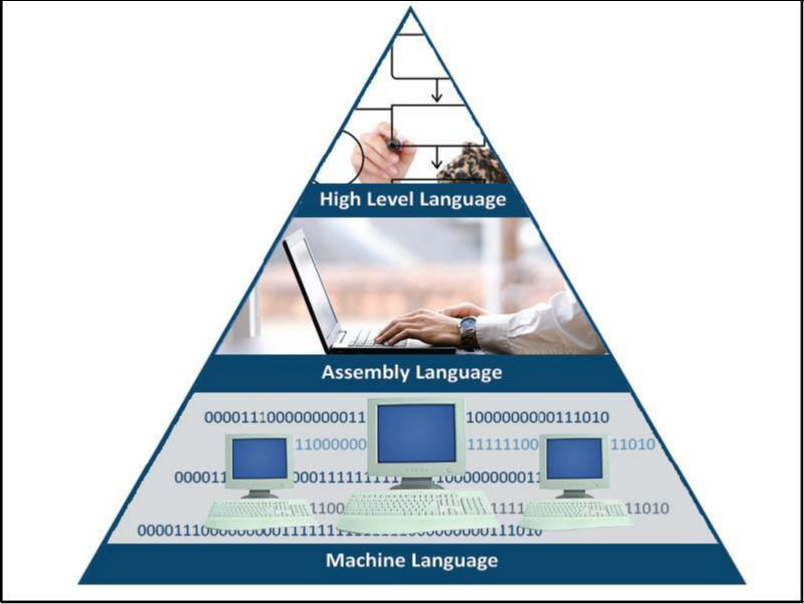 Computer Programming
Fall 2021
8
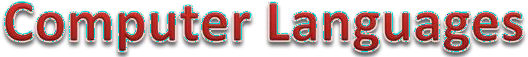 Machine Language
The first generation languages, or 1GL, are low-level languages that  are machine language

Assembly Language
The second-generation languages, or 2GL, are   also low-  level assembly languages. They are sometimes used in kernels and  hardware drivers
Computer Programming
Fall 2021
9
High Level Language
A high-level language (HLL) is a programming language enables a programmer to write programs  that are more or less independent of a particular type of computer. They are closer to  human languages.
Third Generation Languages
The third-generation languages, or 3GL, are high-level languages, such as C, C++, Java,
JavaScript, and Visual Basic.
Fourth Generation Languages
The fourth-generation languages, or 4GL, are languages that consist of statements similar to  statements in a human language. Fourth generation languages are commonly used in  database programming and scripts examples include Perl, PHP, Python, Ruby, and SQL.
Fifth Generation Languages
The fifth-generation languages, or 5GL, are programming languages that contain visual tools
to help develop a program. Examples of fifth generation languages include Mercury, OPS5,  and Prolog.
Computer Programming
Fall 2021
10
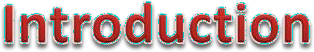 A computer can be defined as a system that responds
to a set of instructions in a well-defined manner
The computer system consists of different parts
namely:
Central Processing Unit (CPU)
Motherboard
Random Access Memory (RAM)
Hard disk
Main cabinet with all the peripheral devices connected to
the motherboard
Operating System (OS)
Computer Programming
Fall 2021
11
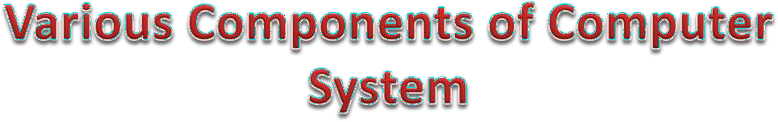 The different mandatory components of a computer
system are as follows:
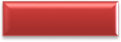 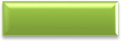 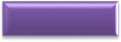 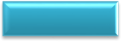 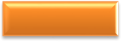 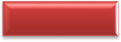 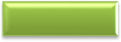 Monitor
Keyboard
Mouse
Processor
RAM
ROM
HDD
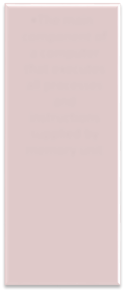 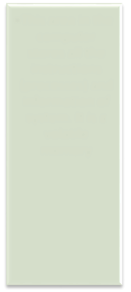 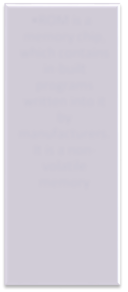 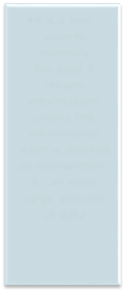 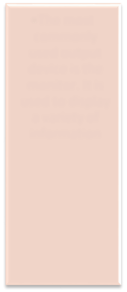 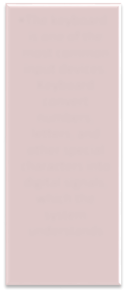 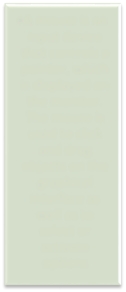 (processes) and  information of  system. It is a
volatile  memory
programs  written into it  by  manufacturers.
It is a non-  volatile  memory
is displayed on  the monitor.  The mouse is  used to click
and drag  objects on the  graphical  interface as  well as to  select or  activate  options
Keyboard  convert  numbers,  letters, and  other special  characters into  digital signals,
which the  system
understands
retains  information,  unless the  information  itself is deleted  or overwritten.  It can store  large amount  of data
all processes
and
instructions  supplied by  memory unit
monitor. It is  used to display  a variety of  information
Computer Programming
Fall 2021
12
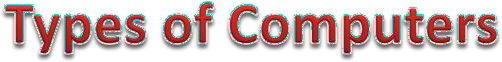 Computers can be classified based on their size and
processing power

The different types of computers are as follows:
Personal Computers  WorkStation
MiniComputer
SuperComputer  Mainframe Computer
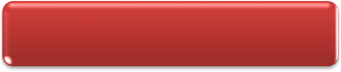 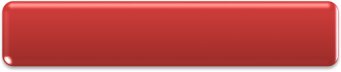 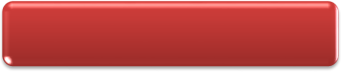 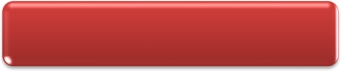 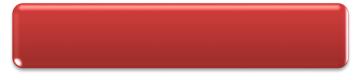 Computer Programming
Fall 2021
13
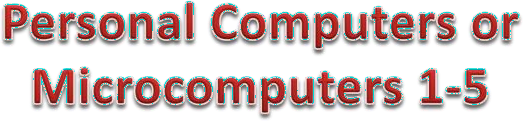 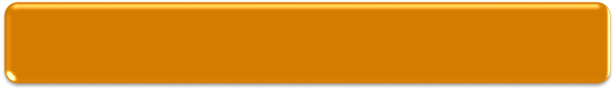 They are relatively small as compared to  supercomputers and mainframes
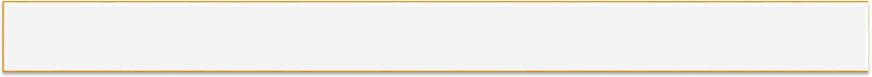 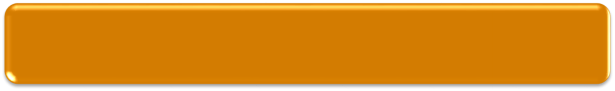 They are inexpensive and designed for individual users


They are used in business, homes, and schools for  surfing Internet, playing games, listening to music, and  so on

They come in different forms such as desktop  computers, laptop computers, tablet PCs, Personal  Digital Assistants (PDAs), and so on
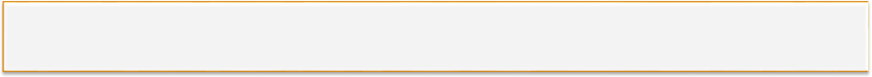 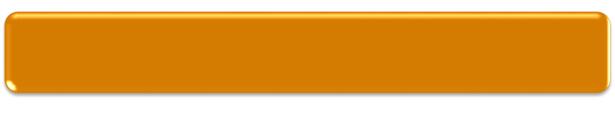 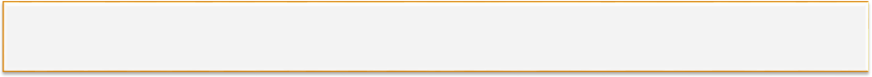 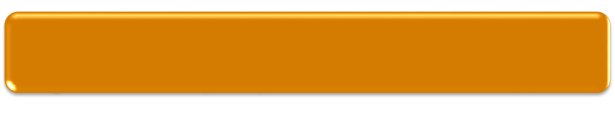 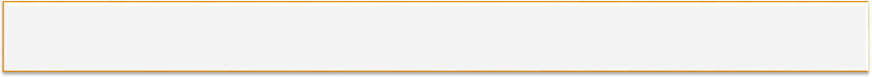 Computer Programming
Fall 2021
14
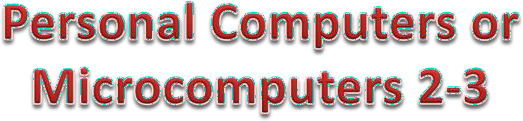 Desktop Computers
These computers are not portable and are designed to fit
on desk

They are much smaller in size, easy to use, and cheap as
compared to other types of PCs

They are most commonly used in offices, homes, cyber
cafe, and so on
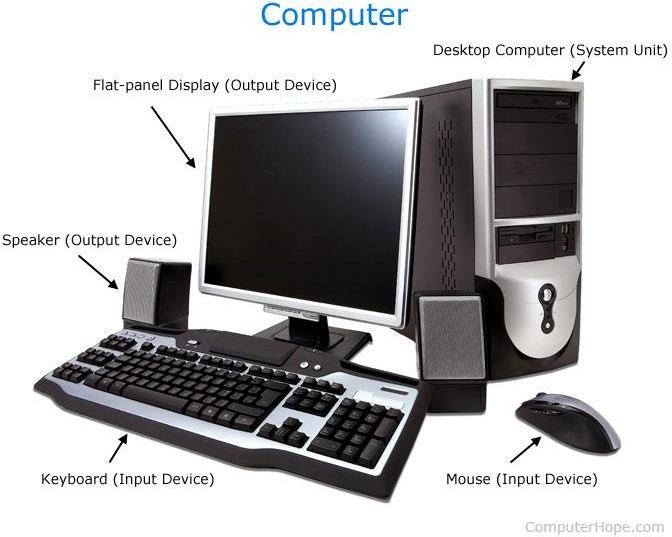 Computer Programming
Fall 2021
15
Laptop Computers
Laptop computers are light-weight and portable

The physical size of a laptop is the primary factor that
determines the cost of a laptop

Laptops that are smaller in size are known as notebooks
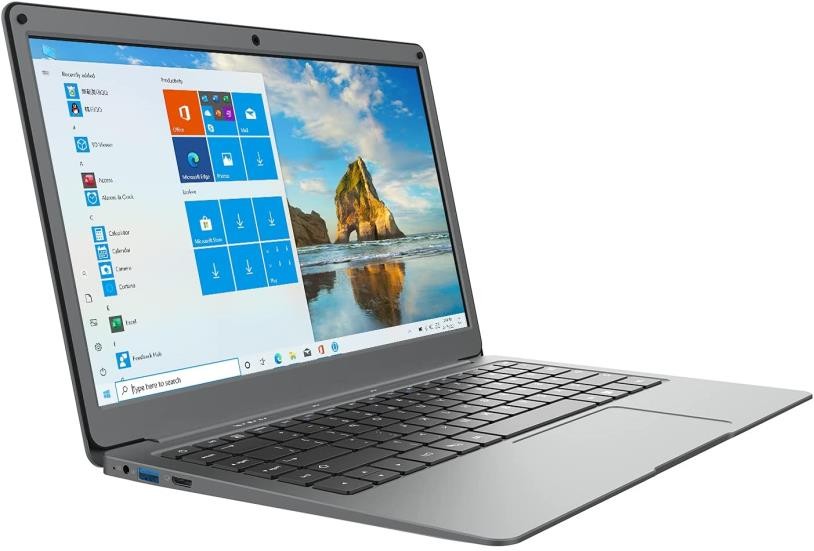 Computer Programming
Fall 2021
16
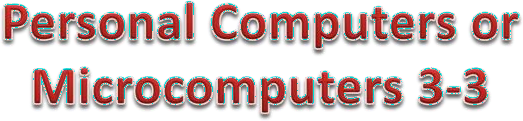 Tablet PCs
Tablet PCs are similar to notebook PC and have a touch
screen or pen enabled interface

They are very useful and popular for writing notes in the
fields of law, education, and medicine

	This type of computer offers mobility for a user who does  not have enough space to work with a desktop, laptop, or  notebook PC
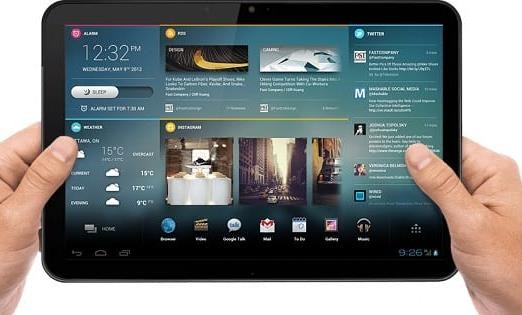 Computer Programming
Fall 2021
17
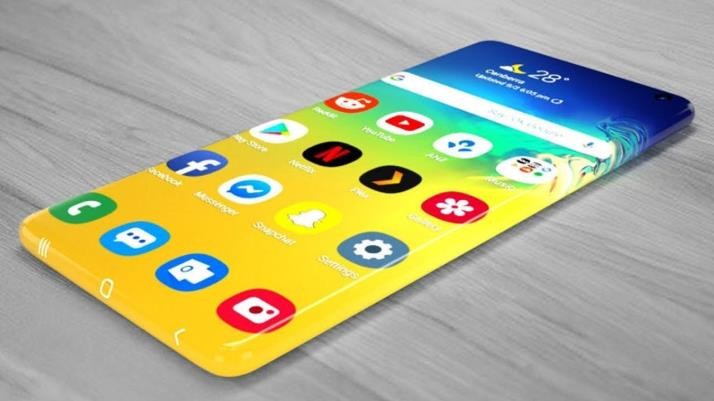 Handheld Computers or PDA
A PDA also known as a palmtop computer or a pocket PC,
is a handheld miniature computer

Mobile phones that are integrated with PDA
functionality are called Smartphones
They are smaller and lighter in weight and can be carried in
a pocket

These devices hold data such as schedules, notes,
appointments, address book, and many more
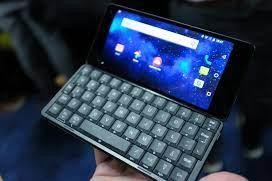 Computer Programming
Fall 2021
18
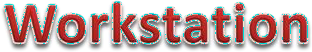 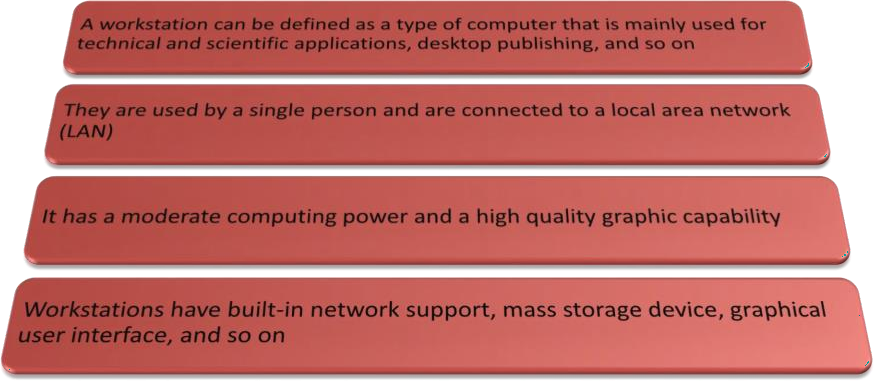 Computer Programming
Fall 2021
19
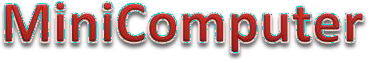 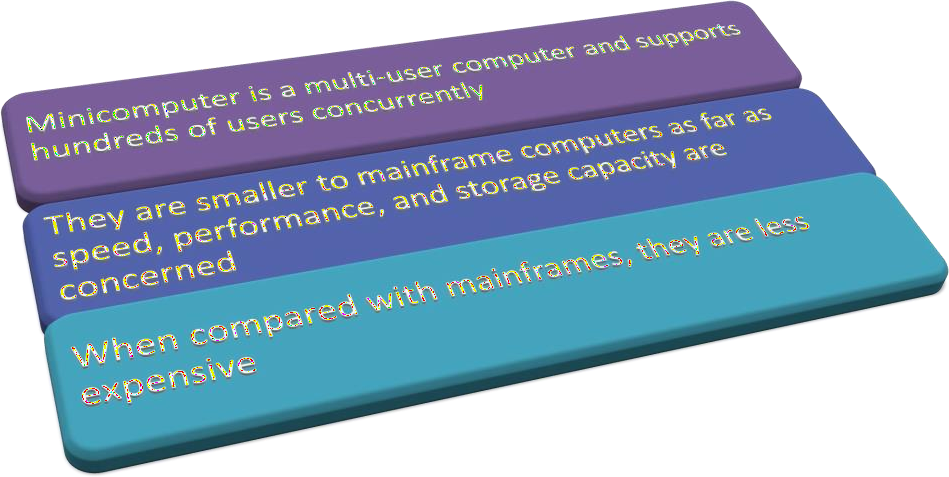 Computer Programming
Fall 2021
20
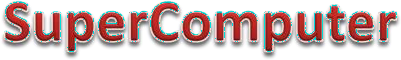 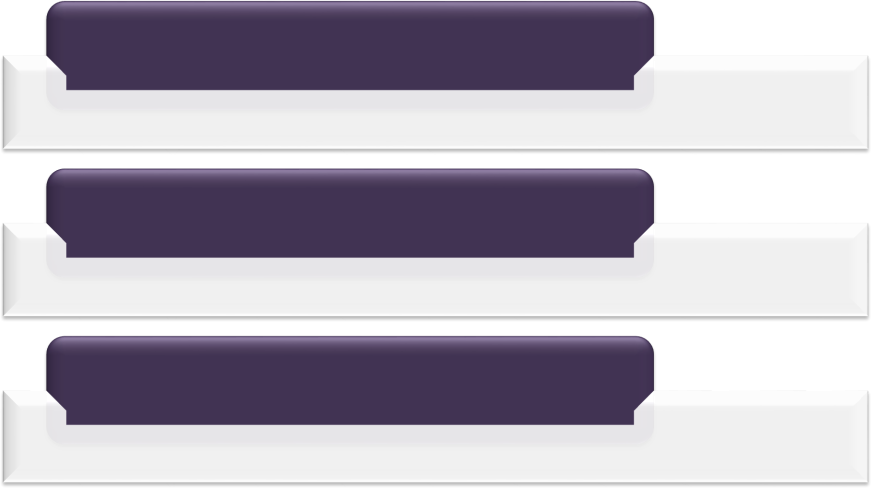 SuperComputers are fast computers that can execute trillions  of instructions per second
They are used by applications that require intensive numerical  computations such as weather forecasting, nuclear energy  research, oil and gas exploration, and so on
Mainframe is a large computer that can support hundreds or  thousands of users simultaneously
Computer Programming
Fall 2021
21
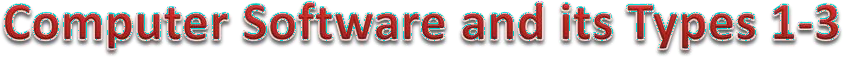 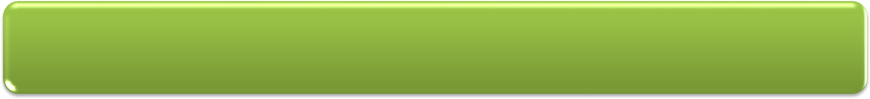 Software is a generic term for organized collections of computer data  and instructions

A sequence of instructions is specified to a computer to solve a
problem

These sequence of instructions are written in a language, which can  be comprehended by a computer and they form a computer program

The program controls the processing of the computer, which performs
specifically as the program instructs
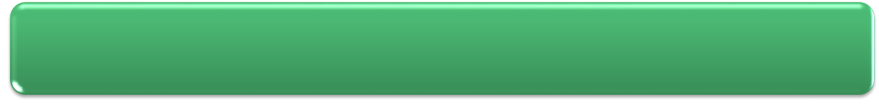 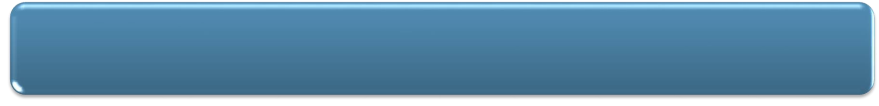 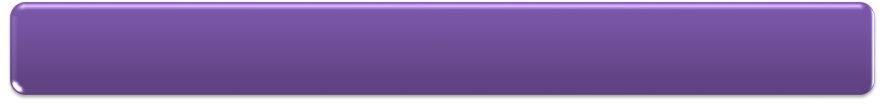 Computer Programming
Fall 2021
22
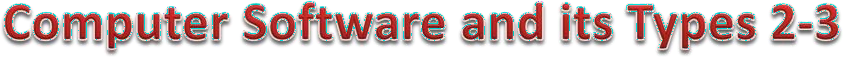 There are two types of software, namely:
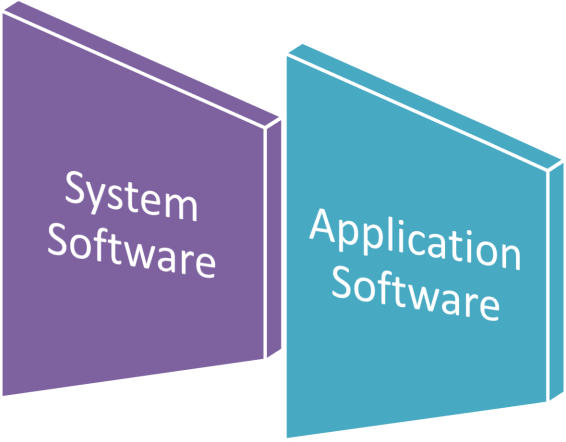 Computer Programming
Fall 2021
23
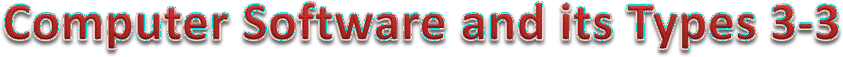 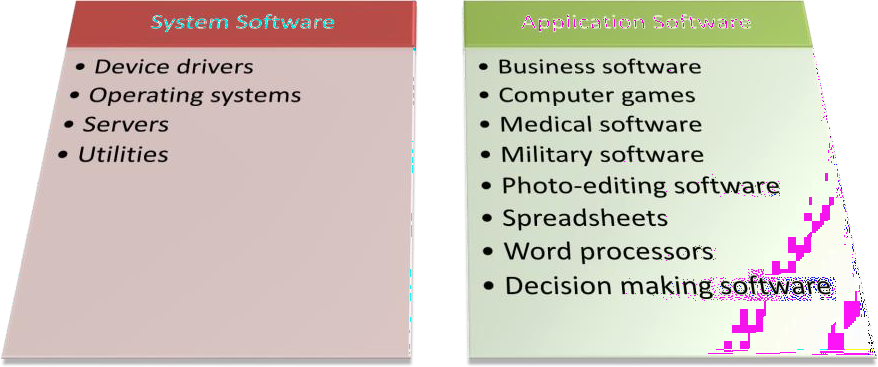 Computer Programming
Fall 2021
24
System Software
Can be defined as a collection of programs which assist with program  development and the execution of program
Types of systems software:
Language translators
Loaders
Linkers
Computer Programming
Fall 2021
25
Language translators
Three core objectives of language translators are:
Instruction statement conversion
Source	code error detection
Object code optimization
Computer Programming
Fall 2021
26
Types of translators
The different types of translators are
Assembler
Compiler
Interpreters
Computer Programming
Fall 2021
27
Assembler
Translates assembly language programs into machine language
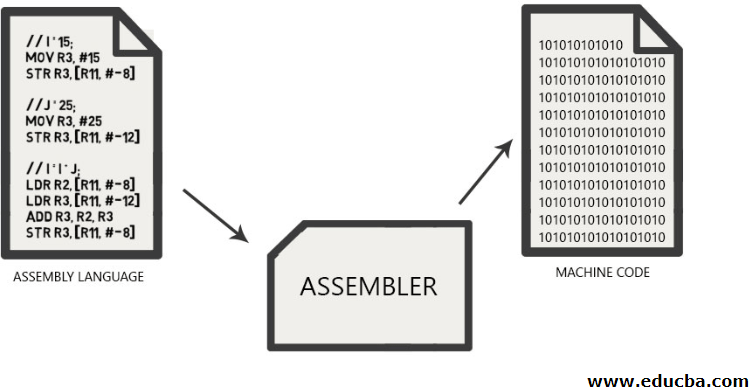 Computer Programming
Fall 2021
28
Compilers
Translates	a	source	program	in	a	high	level	language	into	its  equivalent object program in a machine language.
The object program may then be executed.
The translation process is applied to the source program as a whole.
There is not always a direct correspondence between a source code  and one or more object program instructions
Computer Programming
Fall 2021
29
Cont….
Translate the entire source code into its equivalent object code.
The object code is then loaded into the main memory and executed.
Object code is always produced.
The	program needs be translated only once.
Short execution time.
More sophisticated
Optimization	can be incorporated
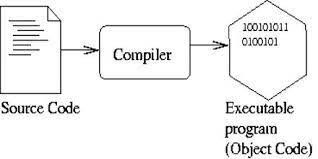 Computer Programming
Fall 2021
30
Interpreters
Deal with the source code one instruction at a time, translating and  executing each instruction before it goes on to the next.
Object	code	is	seldom	produced,	and	even	it	is	produced,	is	not  retained.
The program will be translated each time it is executed.
Longer execution time.
Simpler and easier to use.
Optimization is virtually impossible
Computer Programming
Fall 2021
31
Linker
The program which are converted into machine language by the  translators cannot be executed directly for the following reasons
Program may call subroutines that were not converted to machine language  at the same time as the current program and so their addresses are unknown
Program may be a subprogram and requires a calling program to work
Program may not be placed in memory at the starting address assumed by  the translator
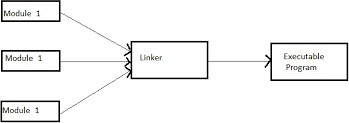 Computer Programming
Fall 2021
32
Cont…..
A linker or linkage editor converts the object code in a load module  that can be placed in the memory and execute.
It combines separate module of machine code before execution and  after compilation. It enables a program to be linked to various utility  programs. This is done by planting the appropriate addresses in all  the call and return instructions, so that all the module are linked  together properly.
Computer Programming
Fall 2021
33
Loader
Loader is a program which accepts the object code, prepares these  programs for execution and initiates the execution
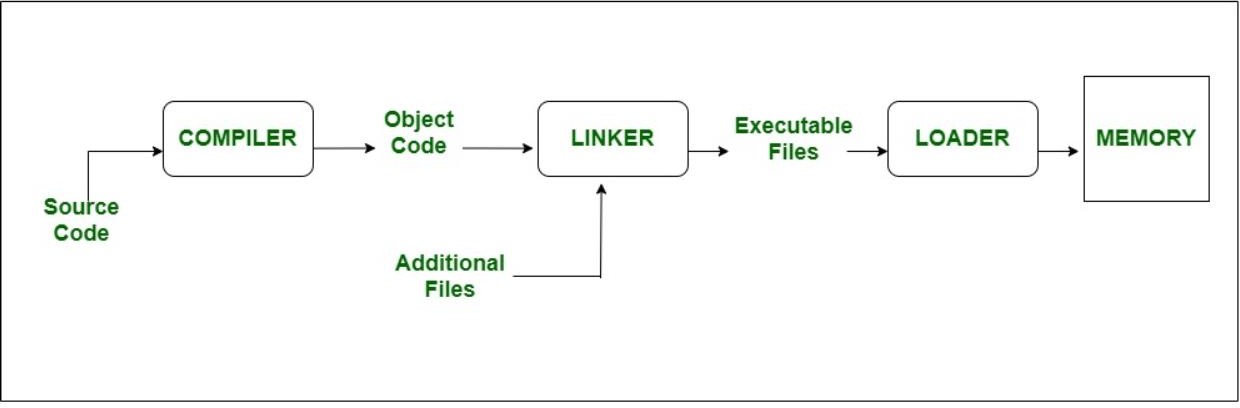 Computer Programming
Fall 2021
34
Cont….
Loader must	perform	four functions:
Allocation:
Allocates space in the memory for the programs.
Linking:
Resolve symbolic references between object codes.
Relocation:
Adjust all address dependent locations to correspond to the allocated space
Loading:
Physically place the machine instruction and data into memory
Computer Programming
Fall 2021
35
Transformation in Computing
Centralized  Computing
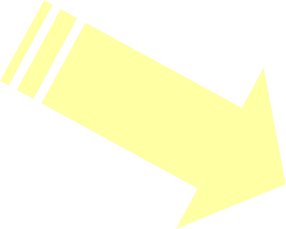 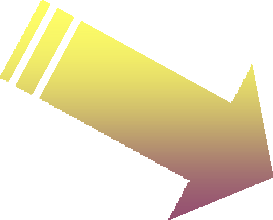 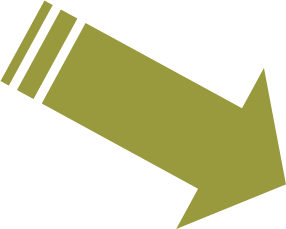 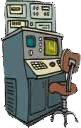 Client-Server  Computing
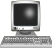 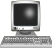 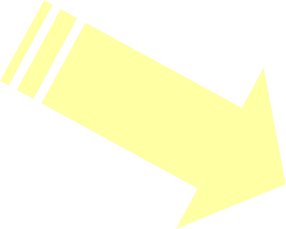 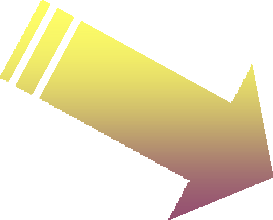 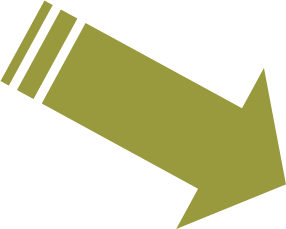 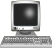 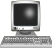 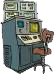 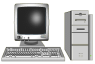 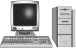 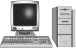 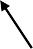 Distributed Computing
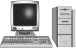 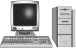 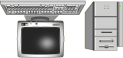 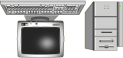 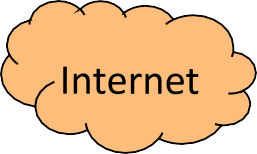 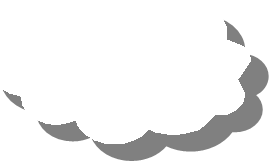 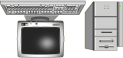 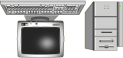 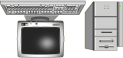 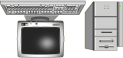 Computer Programming
Fall 2021
36
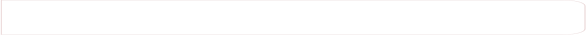 Cloud computing evolved from a concept called virtualization
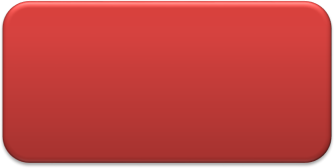 Using virtualization, you can host multiple Operating Systems at the
same time on a single machine
A traditional application server may have just 5-10% utilization,
whereas virtualized servers can reach 50-80% utilization
By hosting more virtualized instances on fewer physical servers,  you can lower costs for hardware acquisition, maintenance, energy,  and cooling system usage
Cloud  Computing
Grid  Computing
Utility  Computing
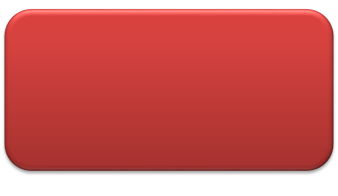 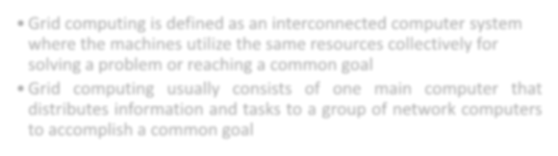 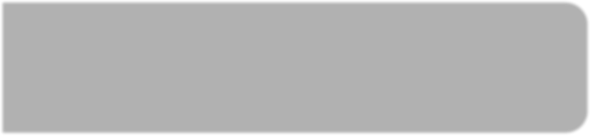 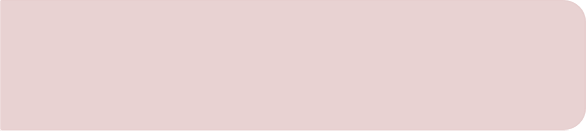 Grid computing is defined as an interconnected computer system  where the machines utilize the same resources collectively for  solving a problem or reaching a common goal
Grid  computing  usually  consists	of one  main computer that
distributes information and tasks to a group of network computers  to accomplish a common goal
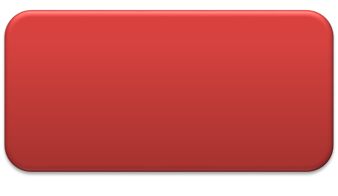 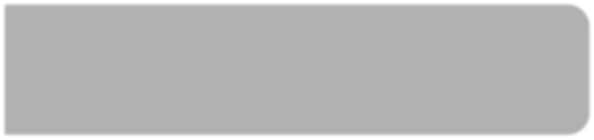 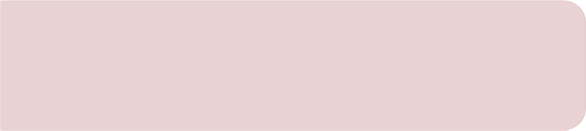 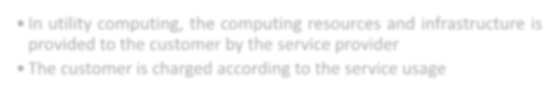 In utility computing, the computing resources and infrastructure is
provided to the customer by the service provider
The customer is charged according to the service usage
Computer Programming
Fall 2021
37
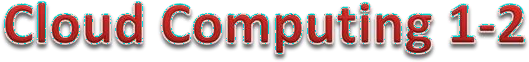 Cloud computing is divided into three major cloud structures:
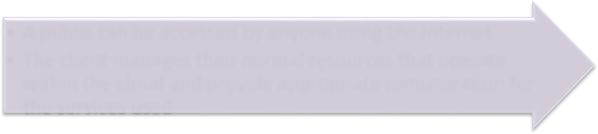 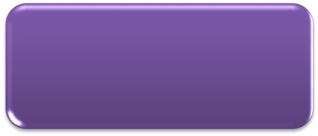 A public can be accessed by anyone using the Internet
The client manages their normal resources that operate  within the cloud and provide appropriate remuneration for  the services used
Public Cloud
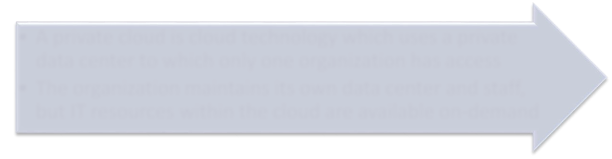 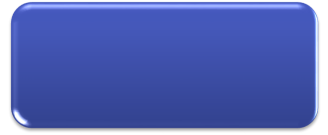 A private cloud is cloud technology which uses a private
data center to which only one organization has access
The organization maintains its own data center and staff,  but IT resources within the cloud are available on-demand
Private Cloud
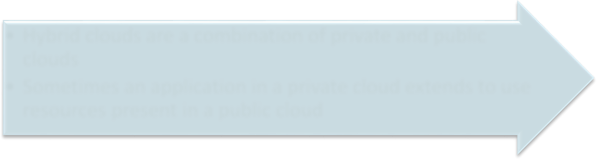 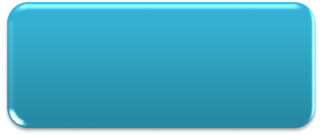 Hybrid clouds are a combination of private and public
clouds
Sometimes an application in a private cloud extends to use
resources present in a public cloud
Hybrid Cloud
Computer Programming
Fall 2021
38
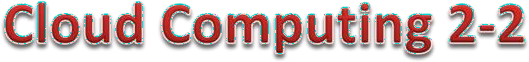 The different types of services provided in cloud computing  platform are:
Infrastructure as a service (IaaS) - In this model, computers and other resources are
provided to the users
Platform as a service (PaaS) - In this model, OS, program execution environment,
database, and Web server are provided as a service
Software as a service (SaaS) - In this model, cloud providers install and operate the
application software in the cloud and the users access it
Storage as a service (STaaS) - In this model, large service providers rents out storage
infrastructures
Security as a service (SECaaS) - In this model, large service providers integrates into the
corporate infrastructure’s security services
Data as a service (DaaS) - In this model, data is provided to the user as and when required
irrespective of geographic location or organization separation between the required
the consumer
Test Environment as a service (TEaaS) - In this model, software and its data are hosted
to be accessed by users using a Web browser over the Internet
Desktop as a service (DaaS) - In this model, desktop is virtualized
API as a service (APIaaS) - It enables the creation and hosting of APIs



Computer Programming
Fall 2021
39
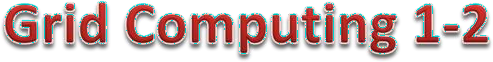 Advantages of grid computing are:
Large six figure Symmetric Multiprocessing (SMP) servers for application  processing are not required

Idle resources can be utilized much more efficiently by distributing jobs  to idle servers or idle desktops

A grid environment has modular structure and does not have single
points of failure

Systems can be upgraded without scheduling downtime


Jobs are executed in parallel speeding performance
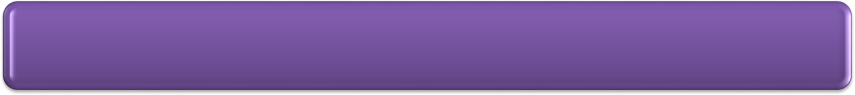 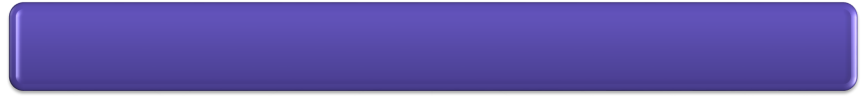 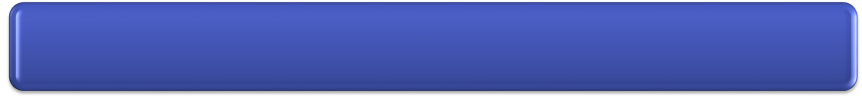 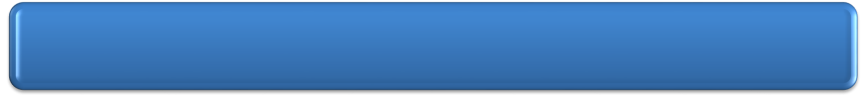 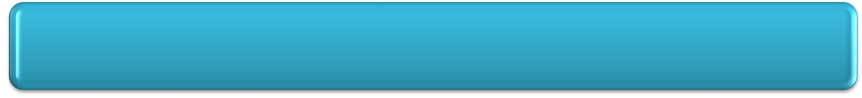 Computer Programming
Fall 2021
40
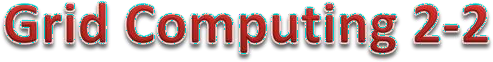 Disadvantages of grid computing are:
Large SMP are still used when applications that  require high memory do not take advantage of  MPI [Message Passing Interface]


A fast connection in between the computer  resources is required
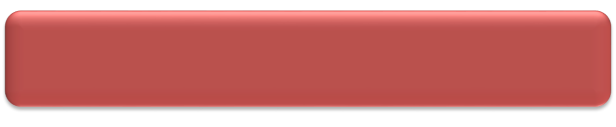 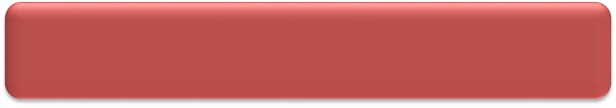 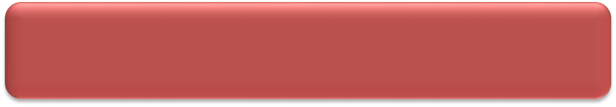 Some applications are required to be fine-tuned to  take full advantage of the new model
Computer Programming
Fall 2021
41
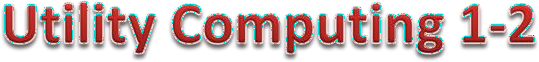 Advantages of utility computing are:

The client is not required to buy all the hardware,  software and licenses, instead, the client depends on  the utility computing company to provide these  services

It gives companies the option to subscribe to a single  service and use the same software suite for the  entire client organization.
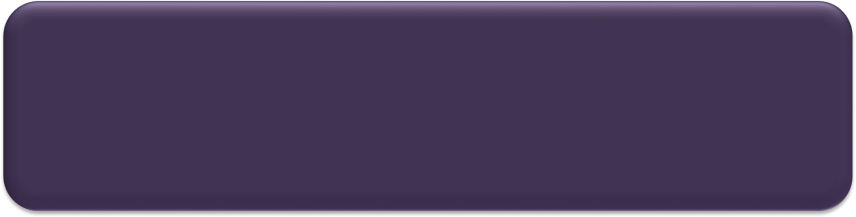 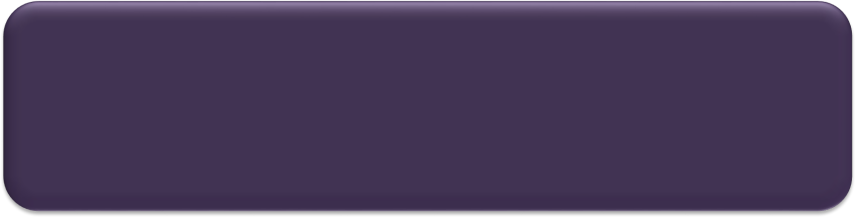 Computer Programming
Fall 2021
42
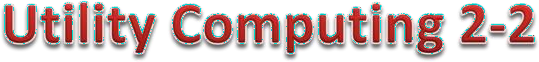 Disadvantages of utility computing are:
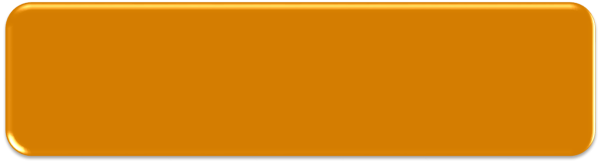 If a utility computing company has financial  difficulty or has frequent equipment problems,  clients could get discontinued from the services  even after paying.
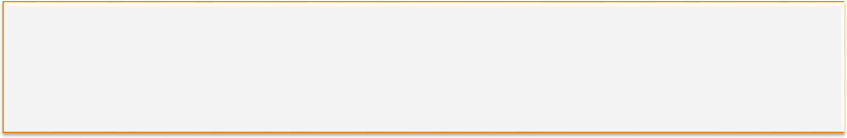 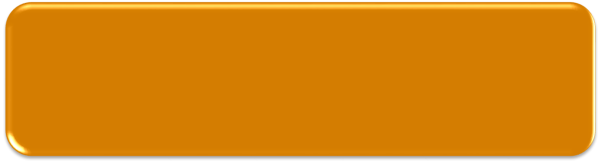 Utility computing systems are always targets for  hackers. A hacker can access services without  paying and sneaking around and exploring client  files.
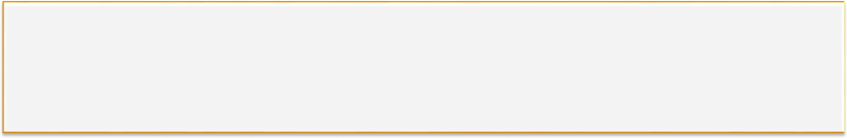 Computer Programming
Fall 2021
43
The Systems Development Life Cycle for  Programming
The SDLC for programming follows the same phases as  the SDLC for information systems development:
Preliminary Investigation (Feasibility Study )
Requirement Analysis (Analysis)
Design of the System
Software Construction
System Testing
System Implementation
System Maintenance
Computer Programming
Fall 2021
44
Schematic view of phases in	SDLC
Preliminary  Investigation
Analysis
Design
Development
Testing
Implementation
Maintenance
Computer Programming
Fall 2021
45